استفاده نامعقول ادویه
اهداف
تعریف استفاده نا معقول دوایی
انواع 
اسباب
نتایج
8/23/2023
1
تعریف استفاده نامعقول ادویه
یعنی استفاده از دوا که با معیارات استفاده معقول دوا مطابقت ندارد
مشکل عمده سیستم صحی در سراسر جهان است
8/23/2023
2
قرار تخمین سازمان صحی جهان نصف تمام ادویه بصورت نامناسب تجویز، توزیع و به فروش میرسد 
 تقریباً ۵۰ فیصد مریضان دواهای خود را درست استفاده نمی کنند
جلوگیری از استفاده نامعقول ادویه، نه تنها برای بهبود مراقبت های صحی مریض، بلکه برای استفاده بهتر از منابع نیز با ارزش است
8/23/2023
3
انواع استفاده نامعقول ادویه
توصیه دوا در حالاتی که اصلاً نیاز نیست
توصیه دوای غیر مؤثر  
توصیه دوای که نزد مریض مضاد استطباب است
توصیه دوای با عوارض جانبی بیشتر
8/23/2023
4
ادامه...
توصیه اقلام دوایی غیر ضروری (Poly pharmacy) 
توصیه انتی بیوتیک در موارد که ایجاب نمی کند.
 توصیه دوا با مقدار بیشتر از مقدار استندرد ( Over dose)
توصیه دوا با مقدار کمتر از استندرد  (Under dose )
8/23/2023
5
ادامه...
توصیه دوای که تطبیق آن برای مریض مشکل است در صورت که بدیل مناسب موجود باشد
تجویز غیر ضروری دوا با اجزای ترکیبی 
تجویز غیرضروری دوای قیمتی در حالیکه دوا ارزان باعین مؤثریت و مصونیت باشد.
8/23/2023
6
ادامه...
استفاده روتین از انتی بیوتیک های جدید
Bad writing
عدم توجه به تأثیرات متقابل دوایی
عدم توجه به حاملگی، شیردهی، اطفال، افراد مسن، امراض کبدی وکلیوی
8/23/2023
7
ادامه...
توصیه دوا زرقی در حالات غیر عاجل و غیر ضروری
تداوی خود سرانه ادویه که باید صرف توسط نسخه تجویز شود
رهنمایی ناقص تحریر و شفاهی به مریض در مورد استفاده ادویه
عدم متابعت مریض که باعث عدم موفقیت تداوی، پیشرفت مرض و افزایش هزینه مراقبت صحی می شود.
8/23/2023
8
نتایج تحقیق بالای 800 نسخه تسهیلات مختلف صحی شهر کابل

در 81.6 فیصد نسخه ها  بیشتر از دو قلم دوا تحریر شده  بود
در 54.8 فیصد نسخه ها انتی بیوتیک تحریر شده بود
در 28.6 فیصد نسخه ها زرقیات موجود بود
در 47.4 فیصد نسخه ها حد اقل یکه قلم دوائی ناخوانا بود
تعداد اوسط اقلام دوائی 3.88 دریافت شد
رهنمود استفاده از دوا در بیشتر از 90 فیصد نسخه ها دریافت نشد
8/23/2023
9
اسباب استفاده غیر معقول دوایی
آگاهی ناکافی از کلینیک
آگاهی ناکافی از فارمکولوژی
تقلید کورکورانه از استاد
تحت تأثیر قرار گرفتن اشتهارات وتبلیغات نادرست کمپنی‌های دواسازی
سهیم بودن بعضی از دوکتوران در فروش دوا (منافع مالی داکتر)
در خواست مریضان
8/23/2023
10
ادامه...
دسترسی محدود به خدمات مراقبت های صحی
محدویت های مالی
فرهنگ و عادات نادرست
سیستم مراقبت های صحی متلاشی
8/23/2023
11
استفاده نامعقول ادویه میتواند در هر یک از چهار مرحله عمده استفاده از دوا واقع شود.
متابعت مریض
تشخیص
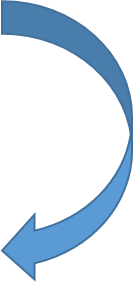 تجویز
اجرای نسخه
8/23/2023
12
استفاده نامعقول ادویه میتواند در هر یک از چهار سطح ذیل واقع شود.
داکتر 
 فارمسیت یا اجرا کننده نسخه 
مریض
 محل کار یا (سیستم صحی)
8/23/2023
13
داکتر
مشکلات در تشخیص
 آموزش ناکافی متداوم 
 دانش ناکافی طبی
 تجربه کم 
نداشتن فرصت های آموزشی
 فشار مریضان یا حجم کار
منافع مالی
8/23/2023
14
فارمسیت یا اجرا کننده نسخه
آموزش ناکافی متداوم 
 عدم نظارت
 فشار مریضان یا حجم کار
زمان ناکافی برای اجرای نسخه و ارائه معلومات به مریض
 کمبود مواد
8/23/2023
15
مریض
کمبود معلومات صحی
 سلوک تجویز کننده و اجرا کننده نسخه
 زمان مشاوره کوتاه
فرهنگ و عادات اجتماعی در مورد موثریت بعضی ادویه یا طرق تطبیق آن
 توقعات مریض
 درخواست برای دوا
8/23/2023
16
محل کار یا (سیستم صحی) 
 عدم موجودیت لابراتوار
 کمبود دوا
 ادویه تاریخ گذشته
 قابل دسترس بودن دوای غیر مجاز
 عدم موجودیت ادویه مطابق استطاعت مریض
عدم استفاده و تطبیق لست ادویه اساسی
8/23/2023
17
نتایج استفاده نا معقول ادویه
تداوی غیر مؤثر (تداوی غیر موفقانه، طولانی شدن سیر مرض و بدتر شدن حالت مریض)
 تداوی غیر مصون(عوارض جانبی، سمیت و مرگ)
مقاومت دوایی
سوء استفاده دوایی
8/23/2023
18
ادامه...
ضیاع منابع 
کمبود ادویه در تسهیلات صحی
بلند رفتن هزینه تداوی
عدم اعتماد داکتر و مریض به سیستم صحی
8/23/2023
19
خلاصه
استفاده نامعقول ادویه مشکل عمده سیستم صحی در سراسر جهان است
انواع و دلایل متعدد دارد
نتایج استفاده نامعقول ادویه مضر است
8/23/2023
20
ادامه...
می‌توان با ارتقاء دانش مسلکی، استفاده از اصول استفاده معقول ادویه، داشتن  و استفاده از رهنمود های تداوی تا حدی استفاده نامعقول ادویه را تنقیص داد

Standard Treatment Guidelines (STGS)
 Formularies
 Essential Drug Lists (EDLS)
8/23/2023
21